レムナントが　しるべき　
エステルき
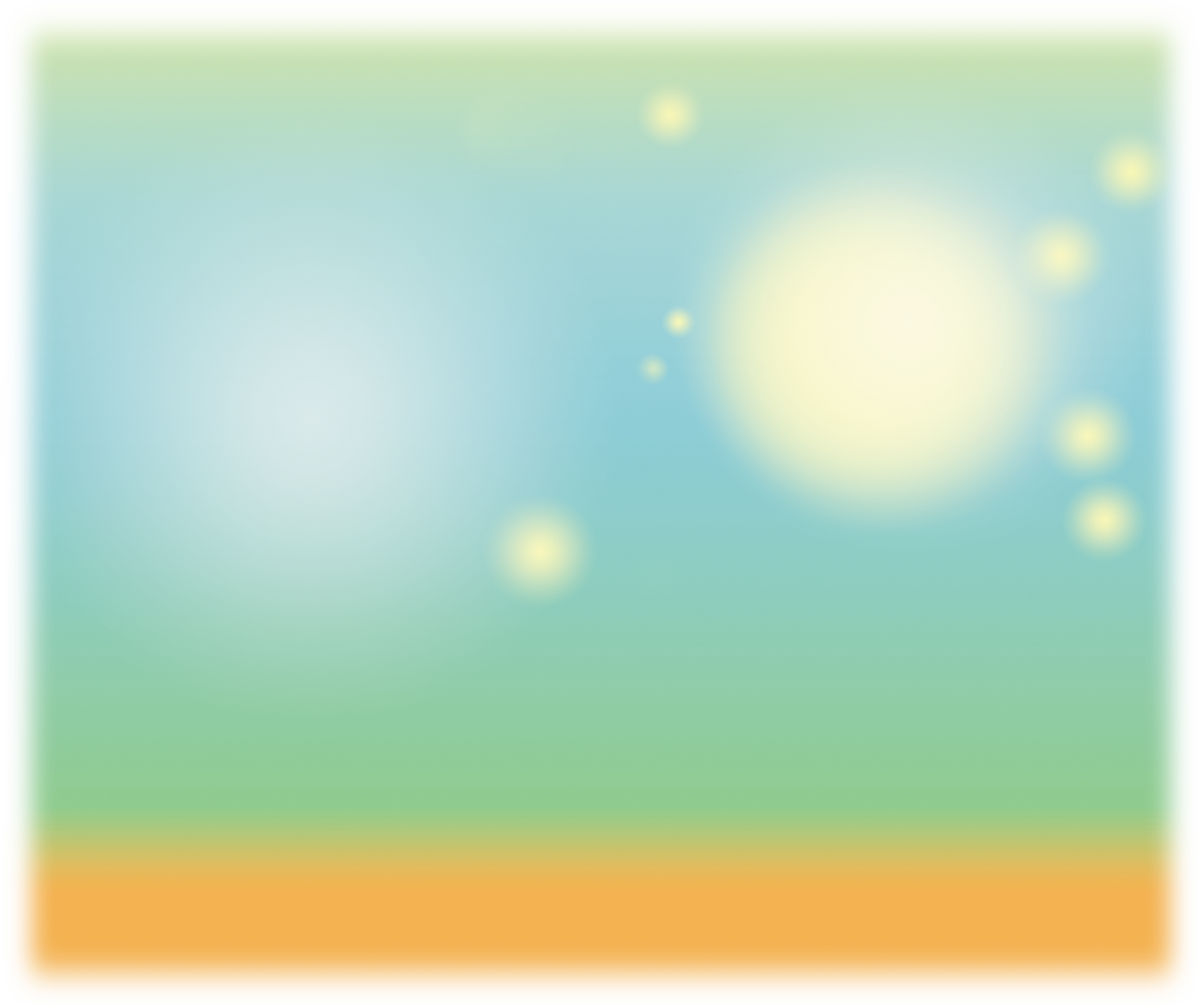 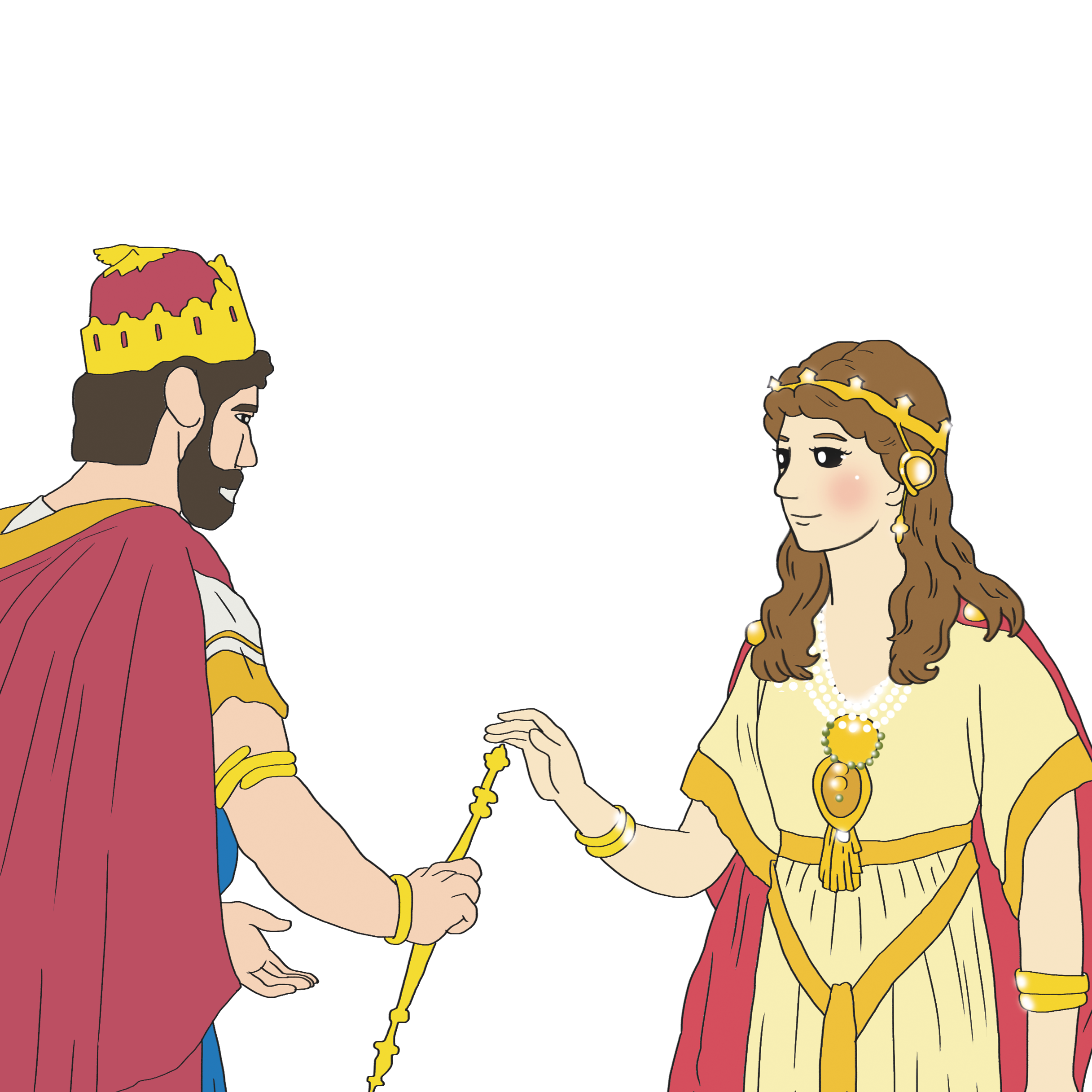 05
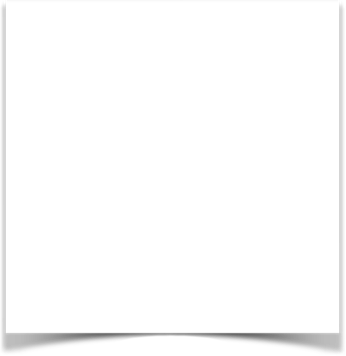 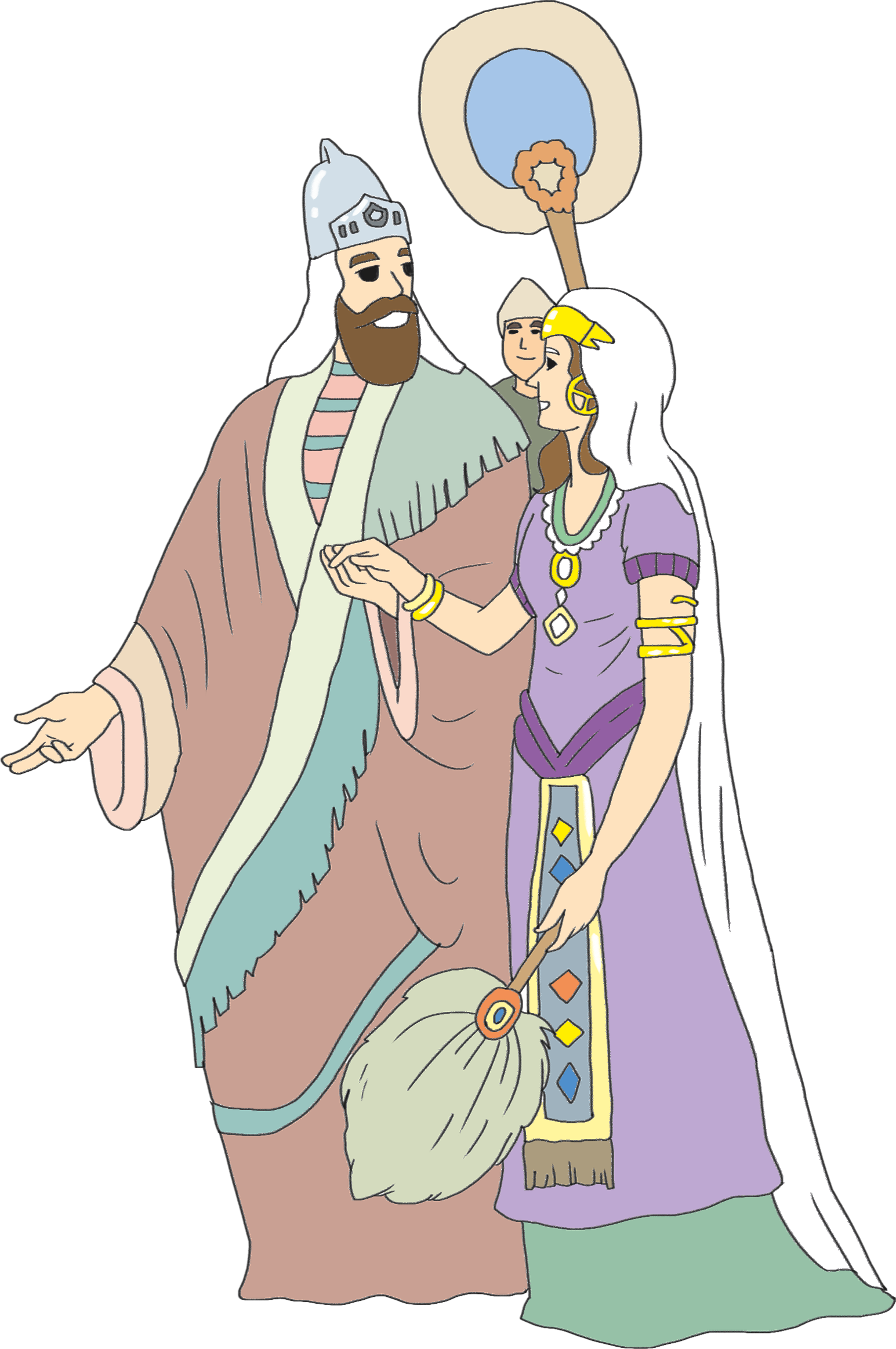 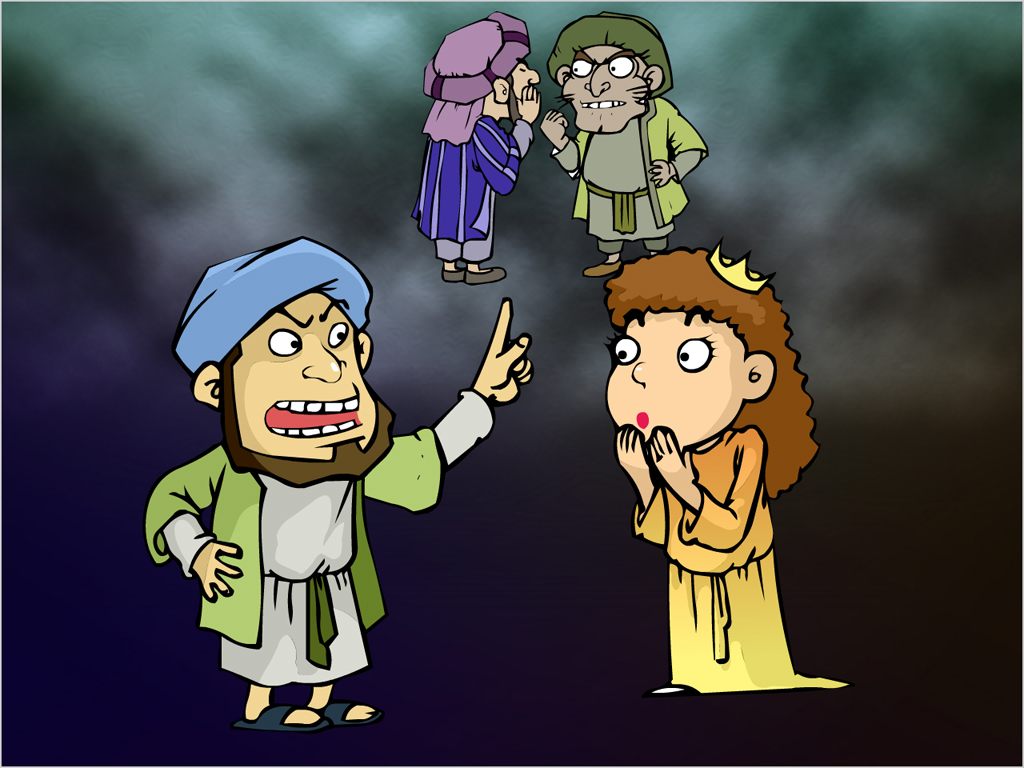 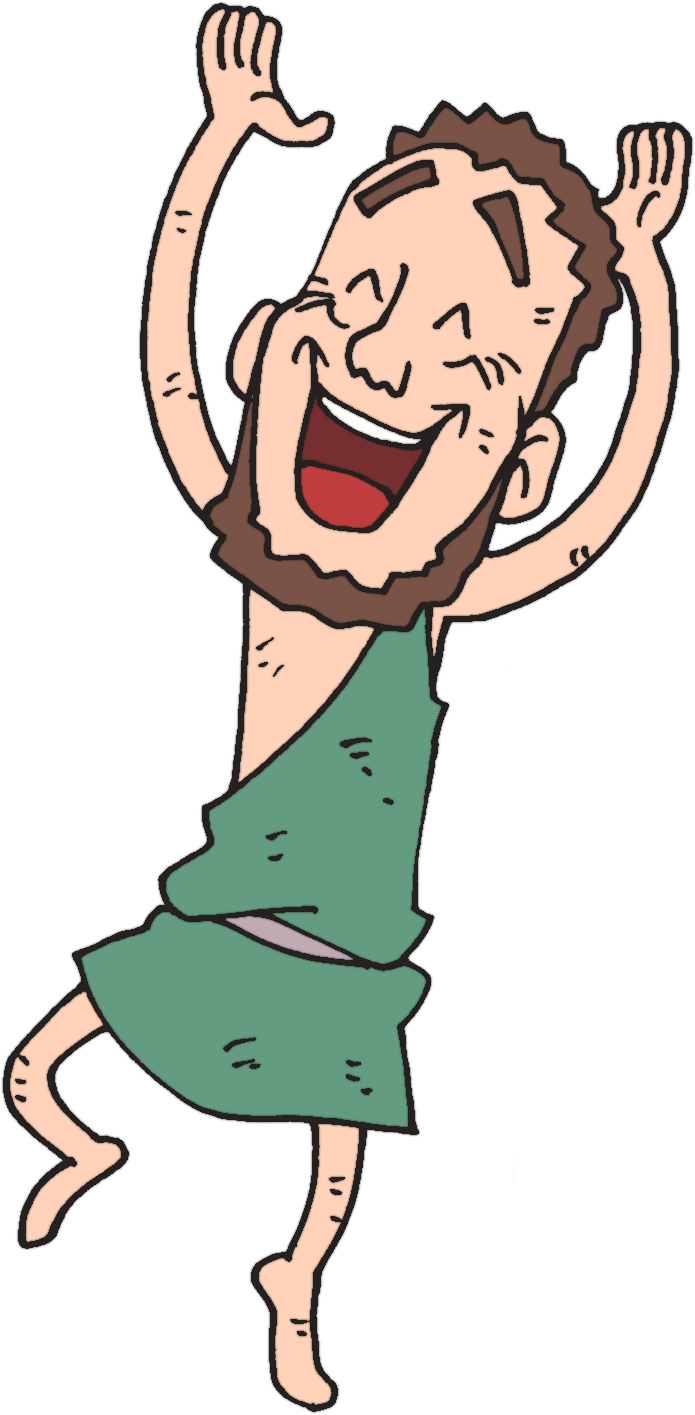 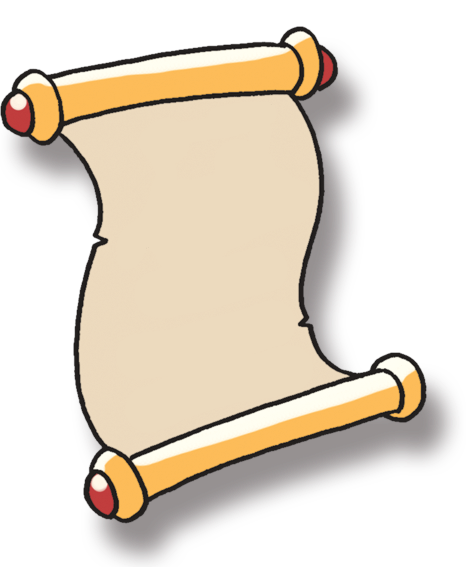 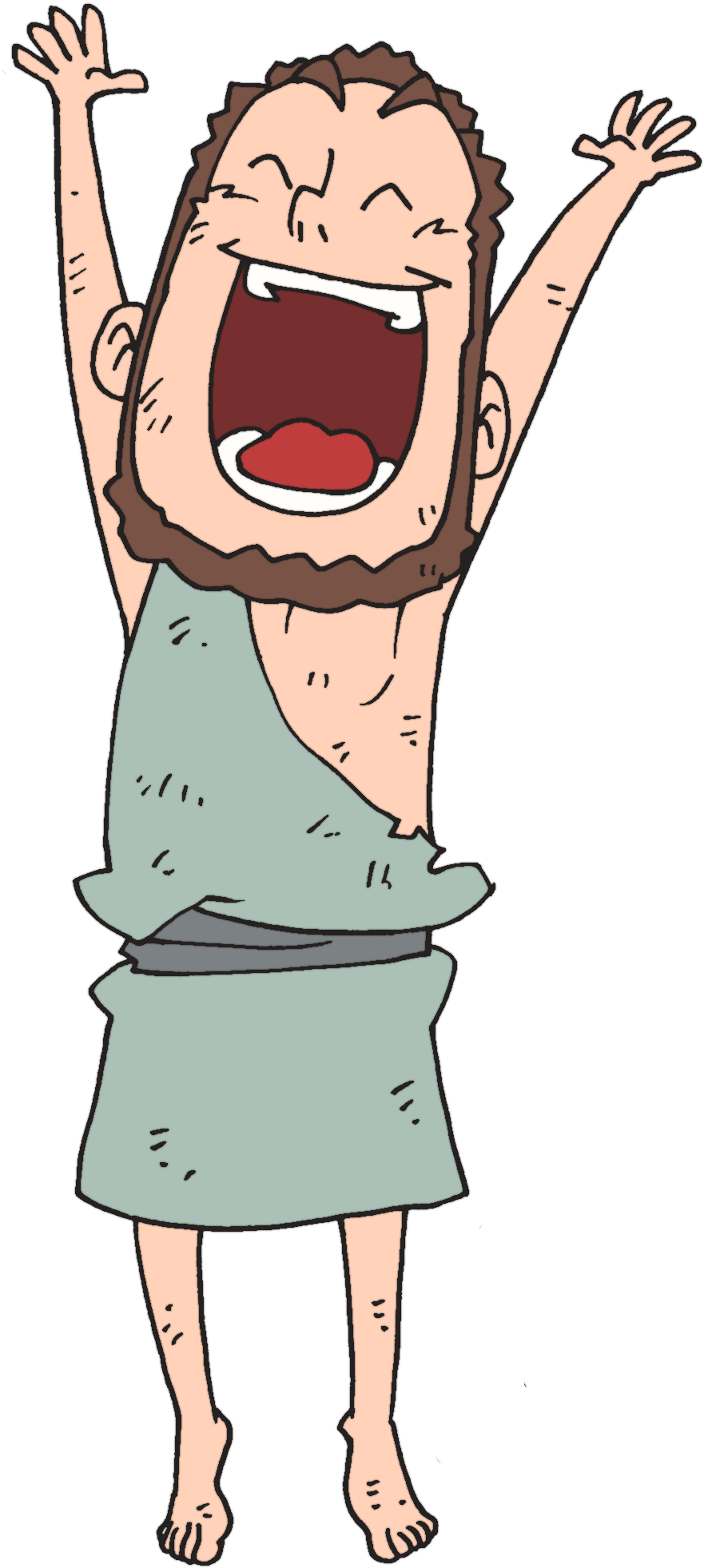 プリムの　まつりの　しゅやく
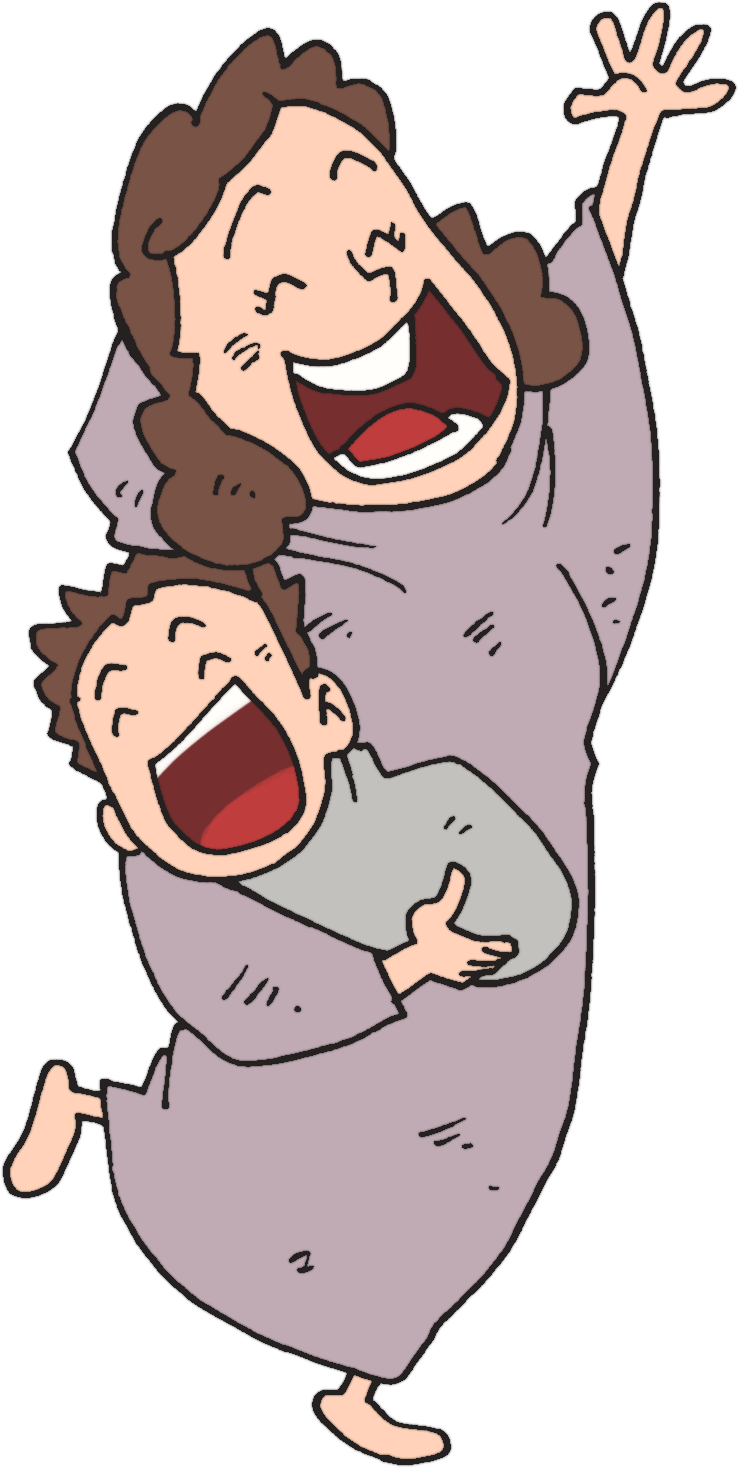 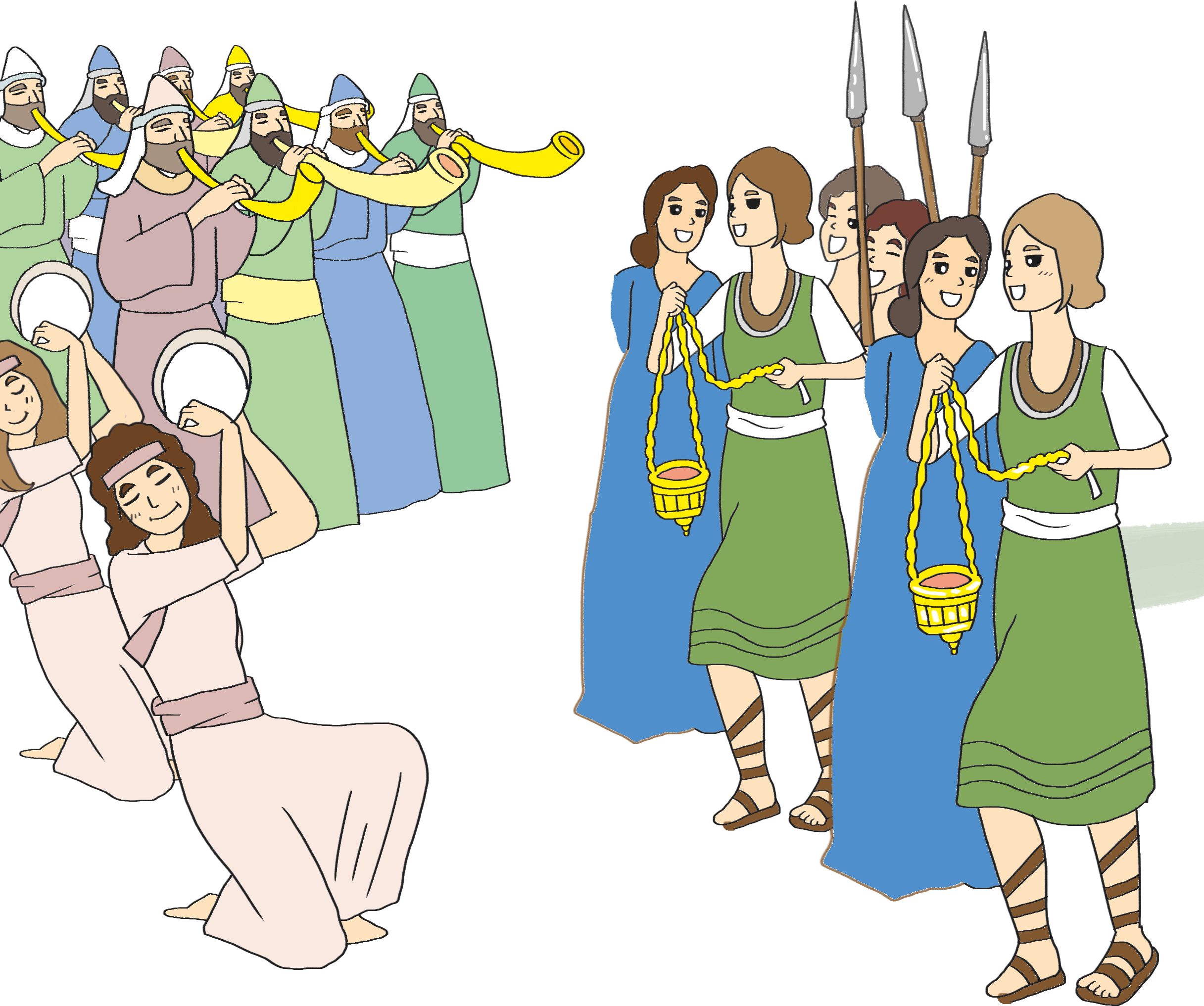 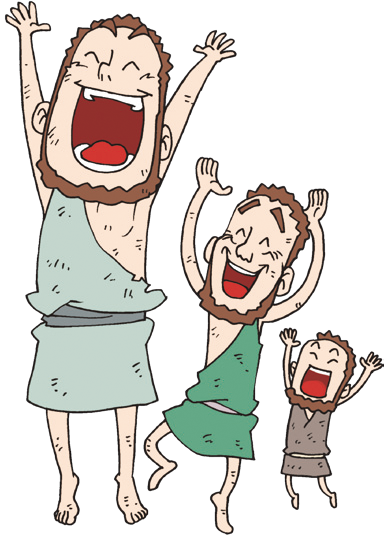 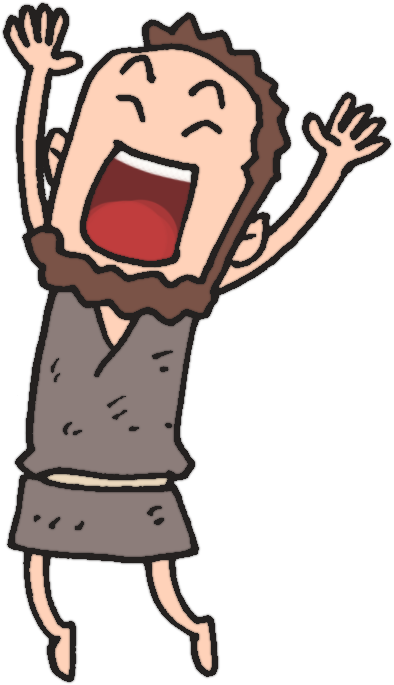 エステル 9:15~19
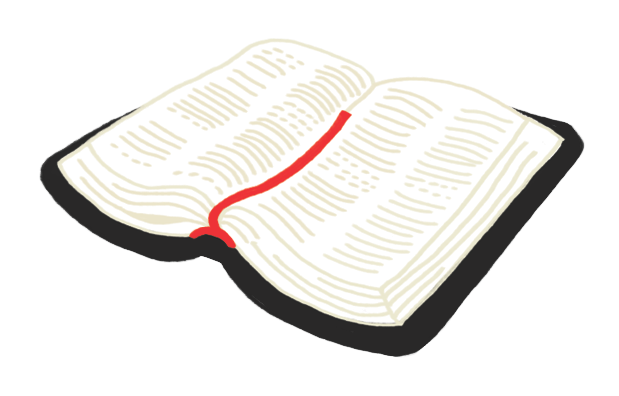 しかし、シュシャンにいる　ユダヤじんは、その　
じゅうさんにちにも　じゅうよんにちにも　あつまり、
その　じゅうごにちに　やすんで、そのひを　
しゅくえんと　よろこびの　ひと　した。それゆえ、
じょうへきの　ない　まちまちに　すむ　いなかの
ユダヤじんは、アダルの　つきの　じゅうよんにちを　
よろこびと　しゅくえんの　ひ、つまり　しゅくじつとし、
たがいに　ごちそうを　おくりかわす　ひとした。 (18～19)
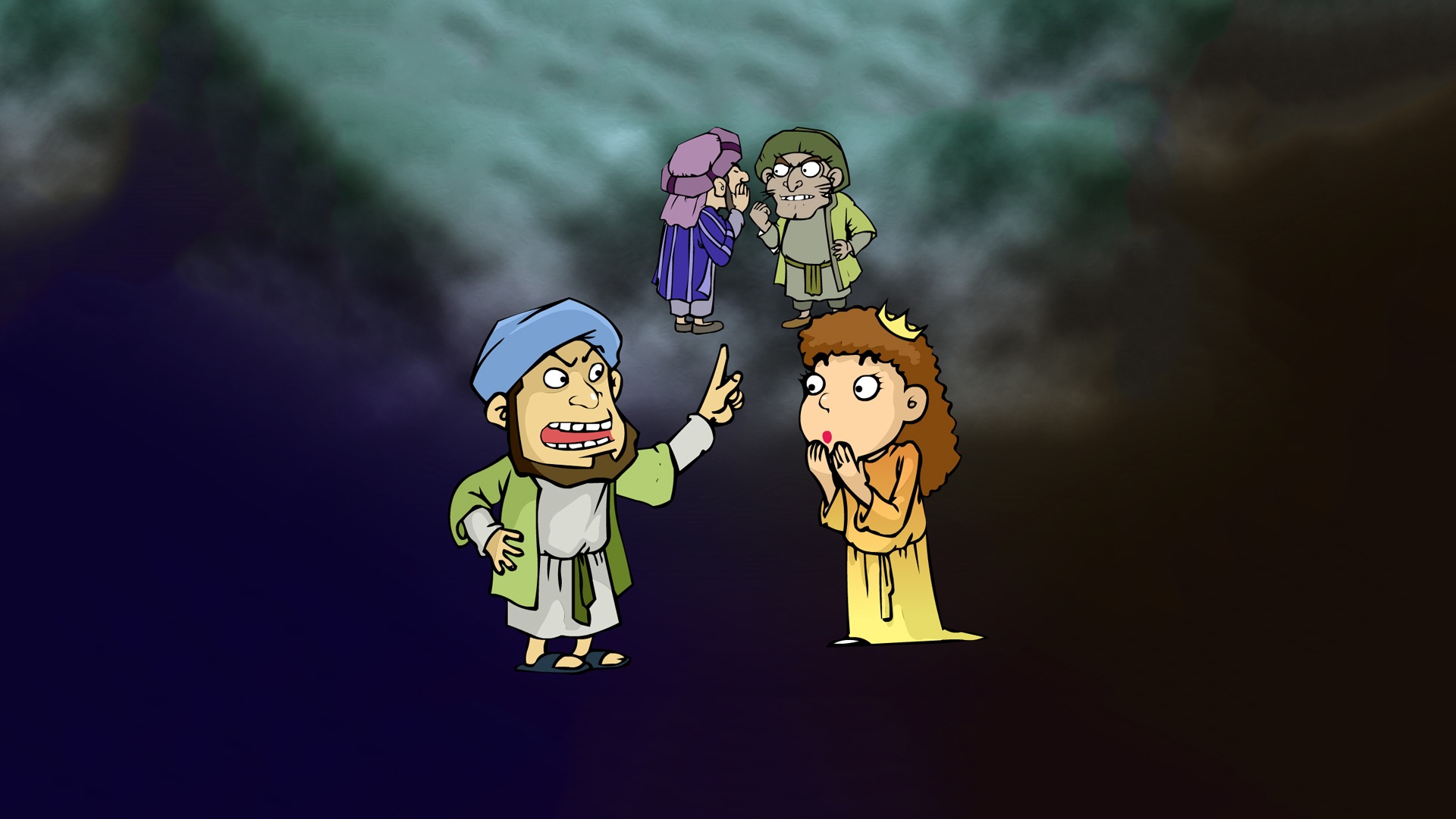 ユダヤじんの　しょうりに　
おおきな　
やくわりを　した　ひと
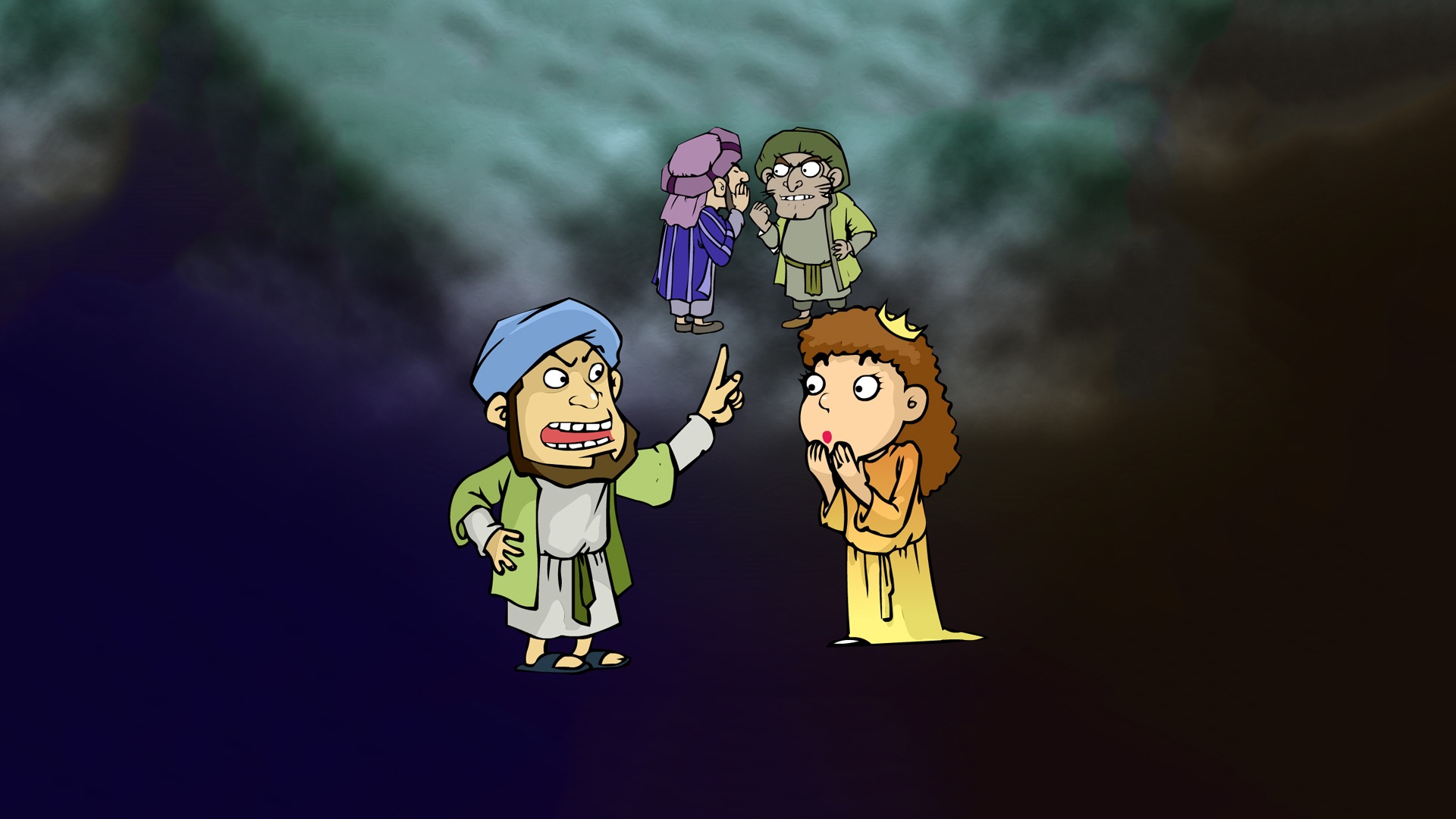 [Speaker Notes: 1) モルデカイの役割(やくわり)がありました(エステル2:10～20)]
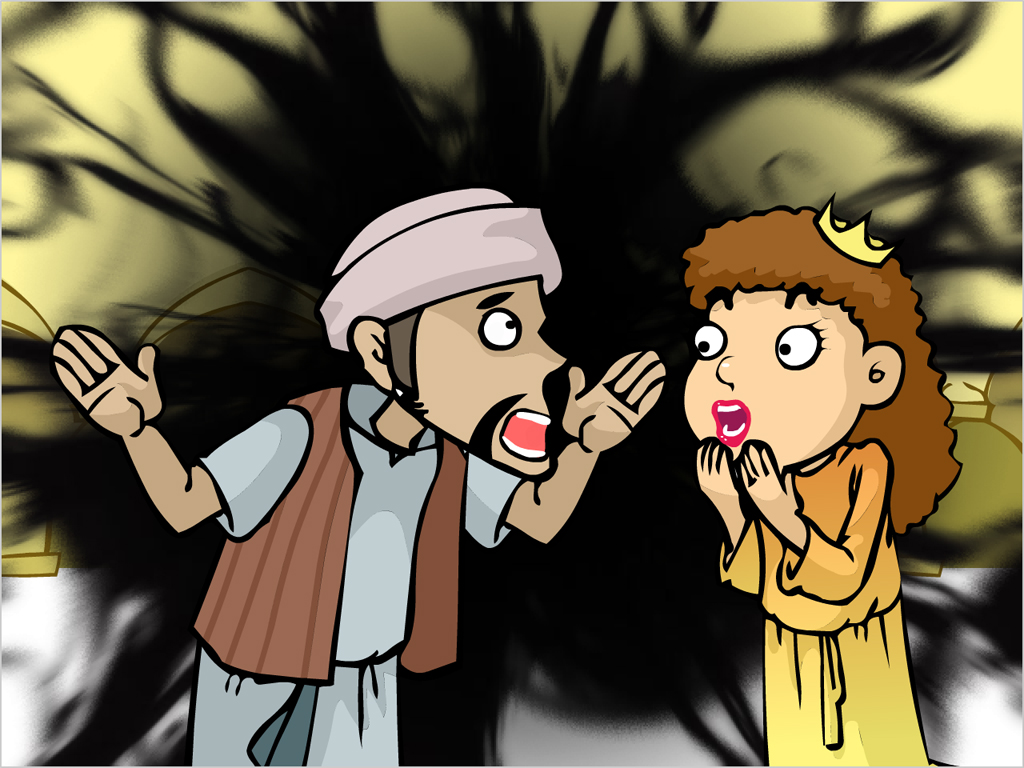 [Speaker Notes: 2) ハタクの役割(やくわり)がありました(エステル4:9)]
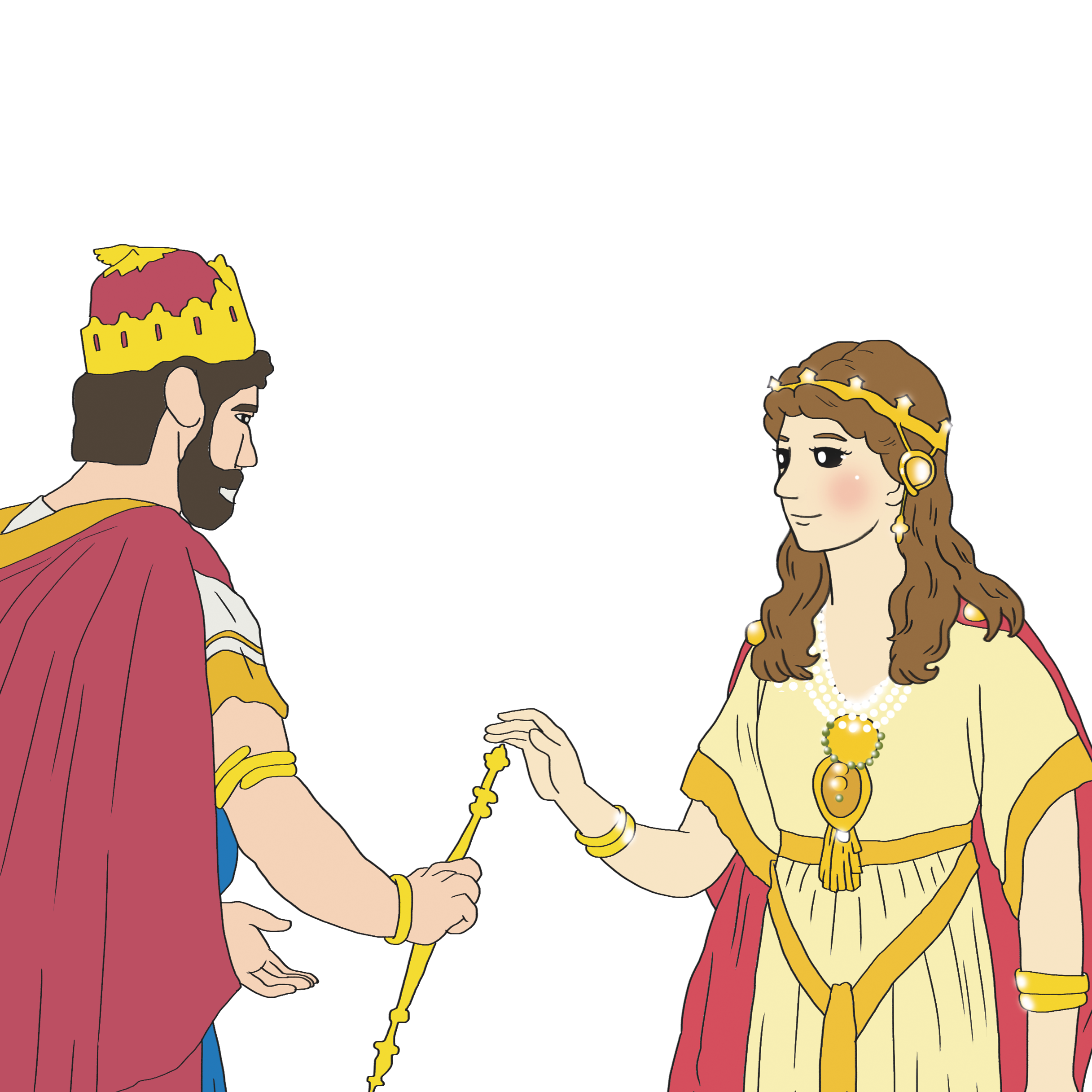 [Speaker Notes: 3) 아하수에로 왕의 역할이 있었어요.에스더 9:1~10]
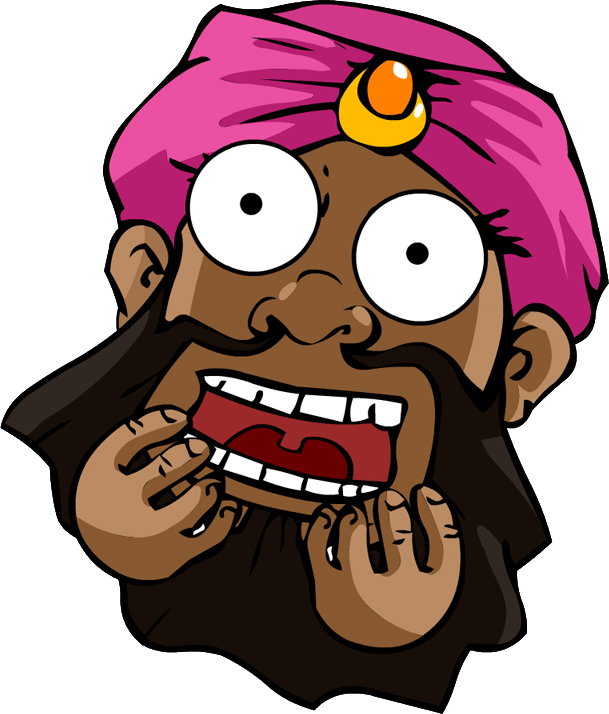 プリムの　
まつりの　
しゅやく
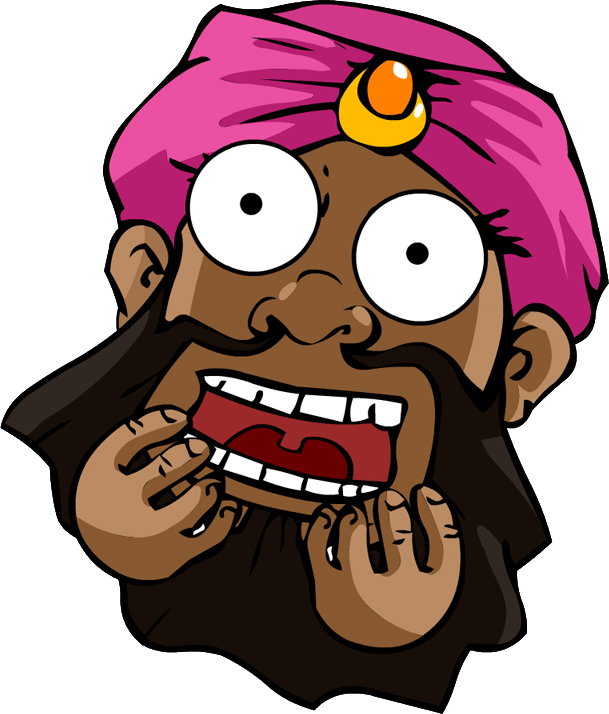 [Speaker Notes: 1) アダルの月(つき)の十三日(じゅうさんにち)にユダヤ人(じん)の敵(てき)を滅(ほろ)ぼしました(エステル9:17)]
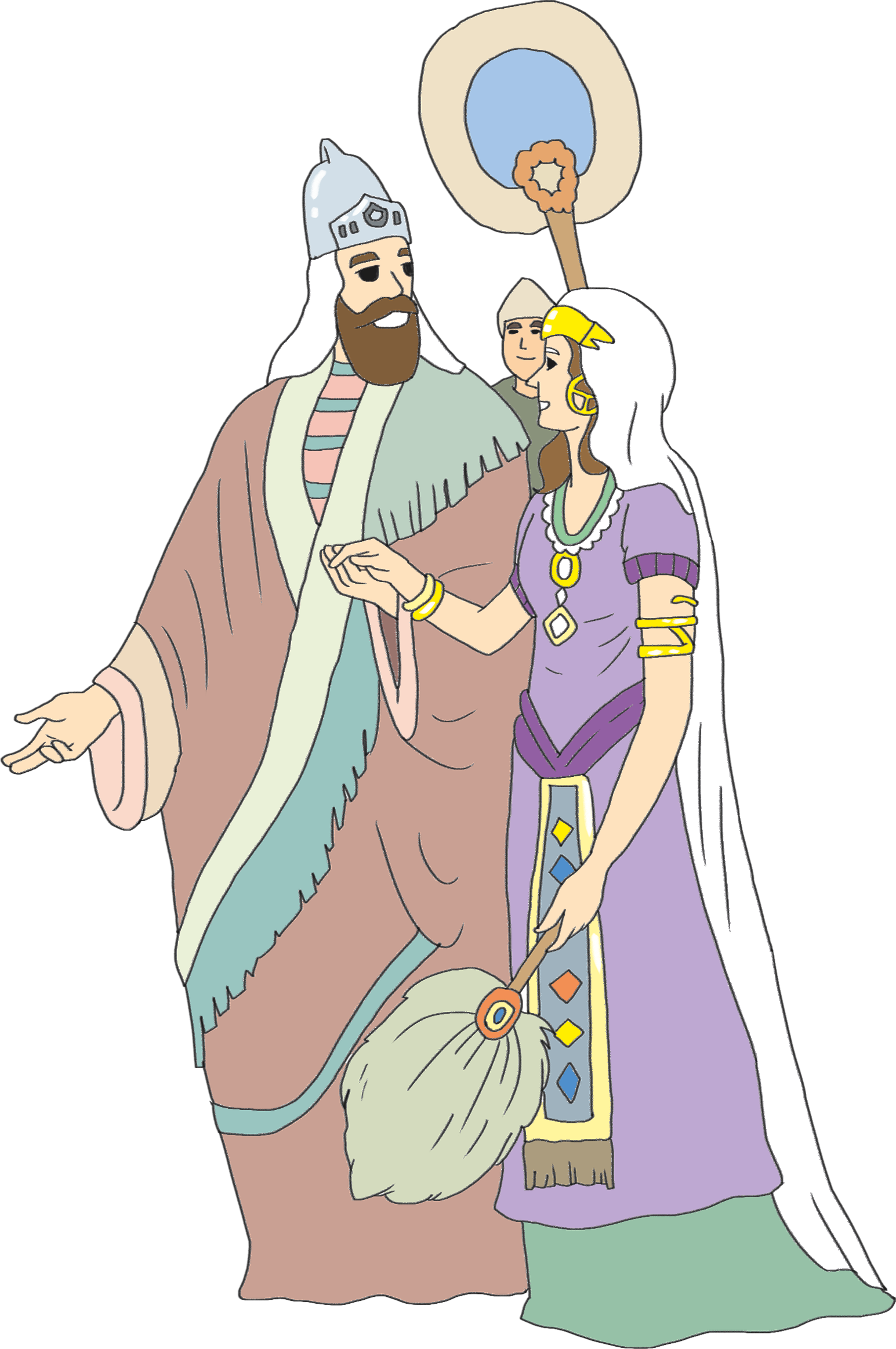 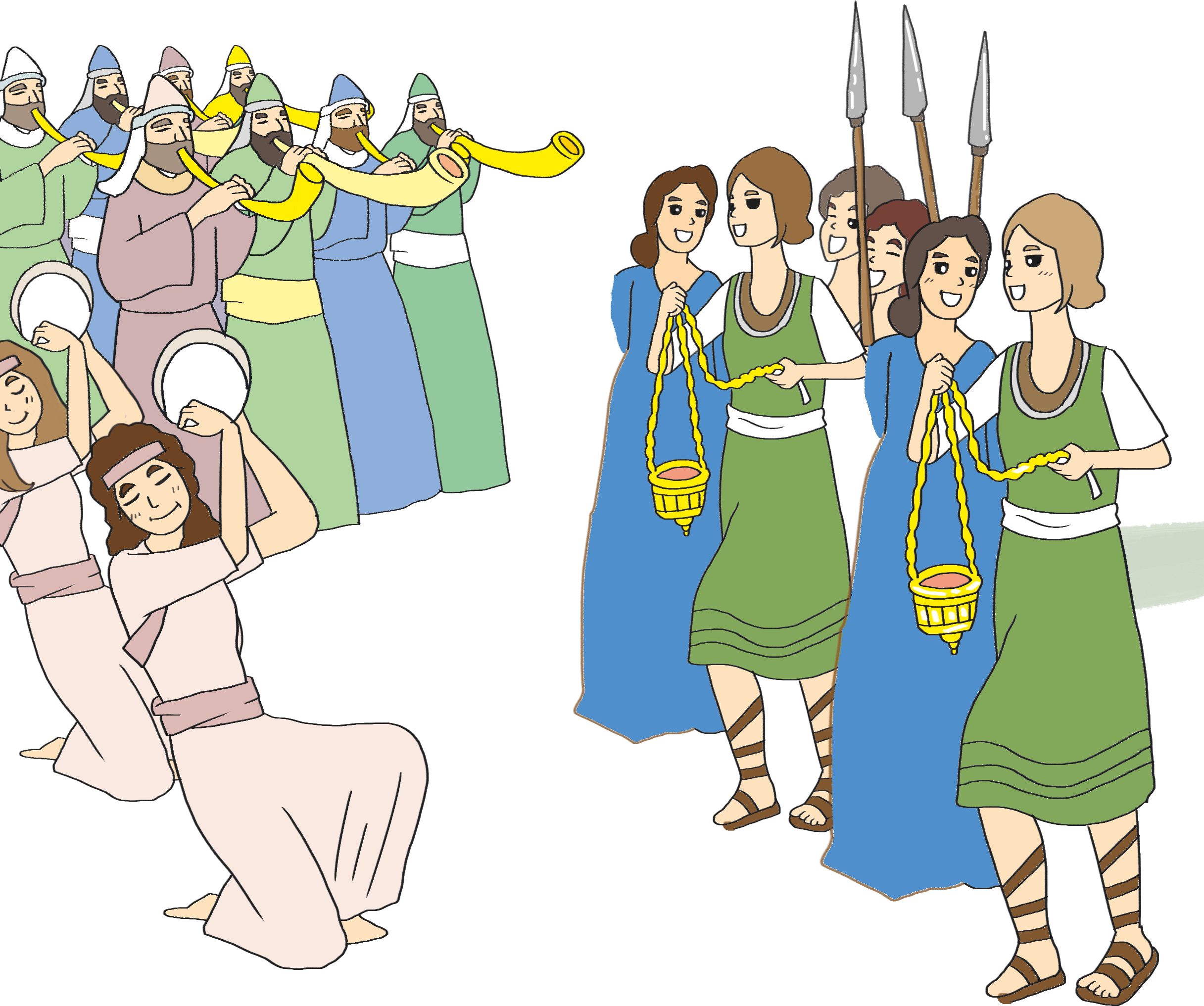 [Speaker Notes: 2) シュシャンの城(しろ)では十三日(じゅうさんにち)と十四日(じゅうよっか)に敵(てき)を滅(ほろ)ぼして十五日(じゅうごにち)に祝宴(しゅくえん)を張(は)りました (エステル9:17)]
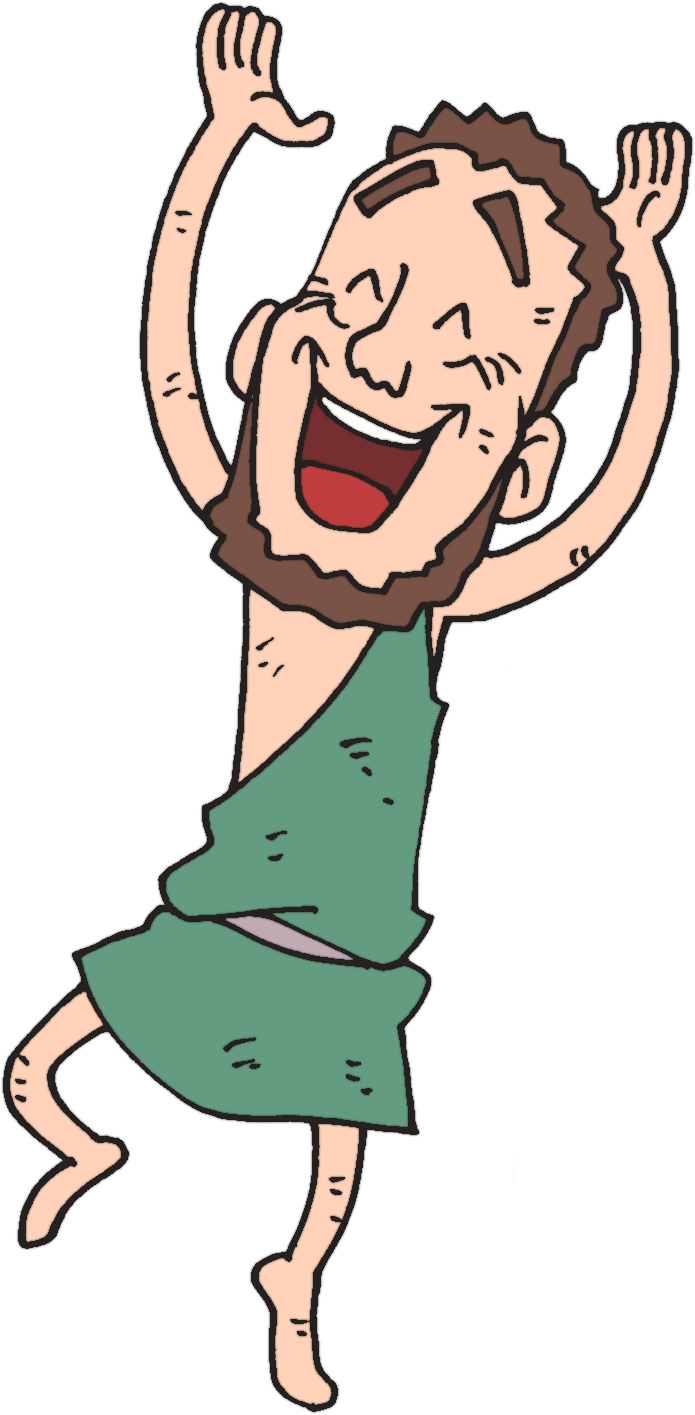 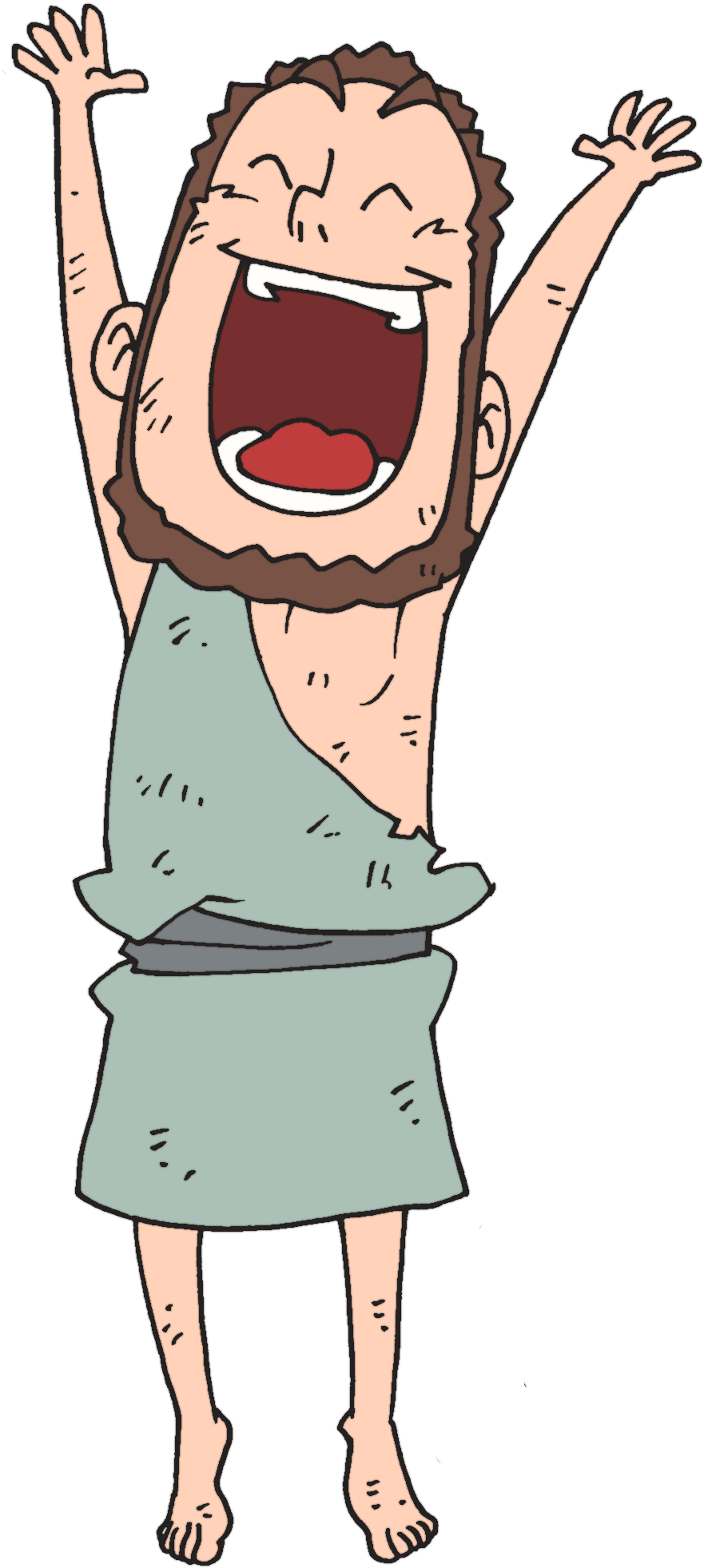 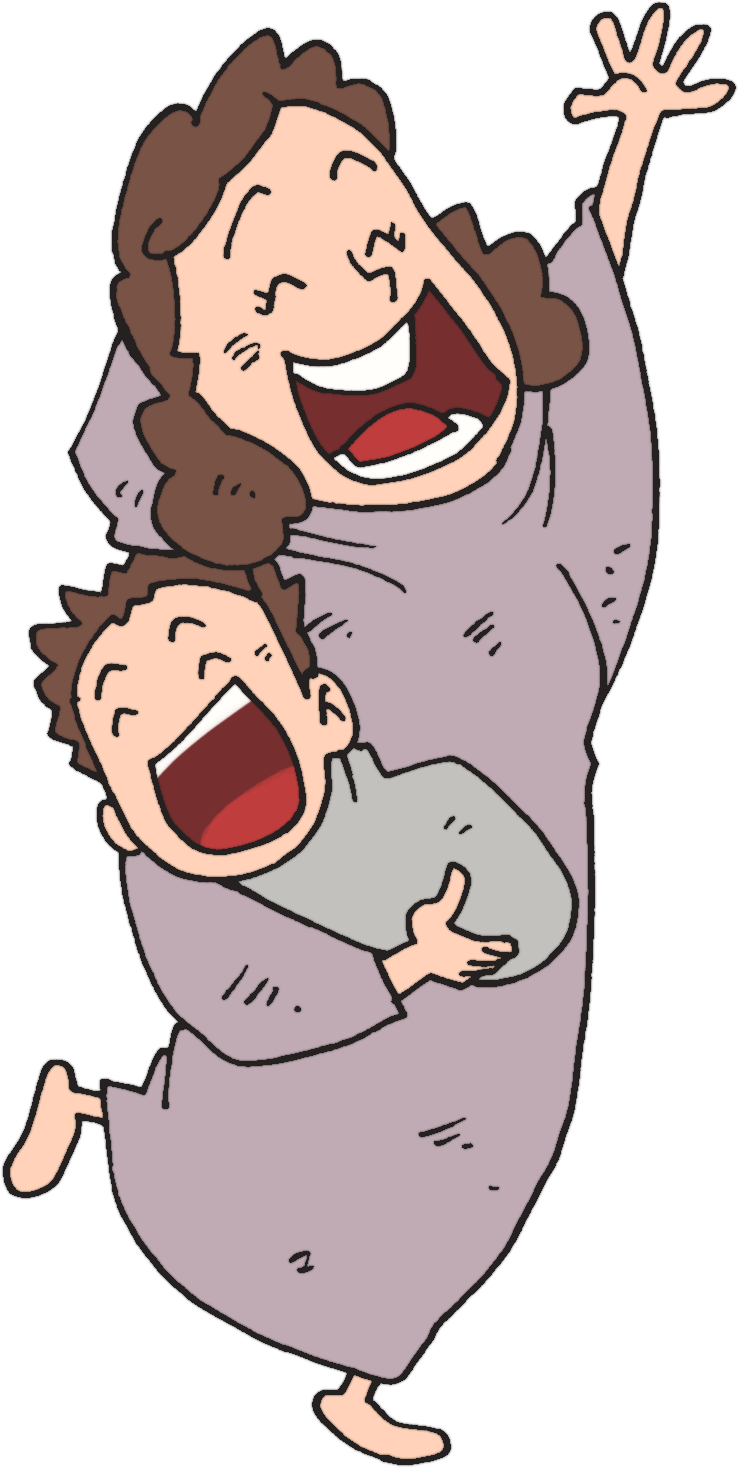 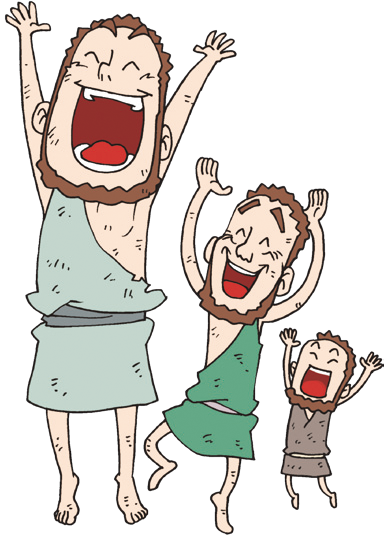 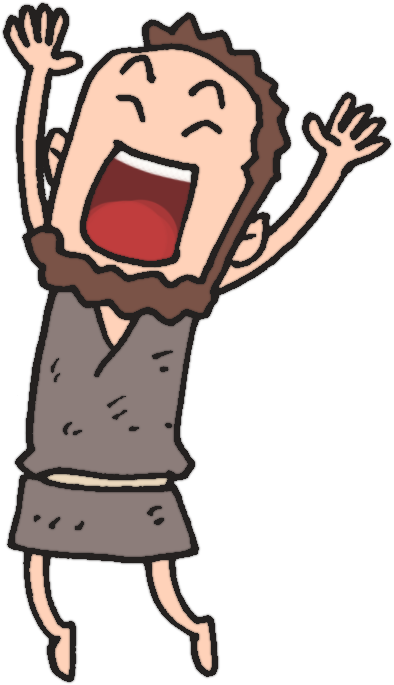 [Speaker Notes: 3) 城壁(じょうへき)のない町々(まちまち)に住(す)むいなかのユダヤ人(じん)は、 十三日(じゅうさんにち)にユダヤ人(じん)の敵(てき)を滅(ほろ)ぼして、十四日(じゅうよっか)を祝日(しゅくじつ)とし祝宴(しゅくえん)を張(は)りました(エステル9:19)]
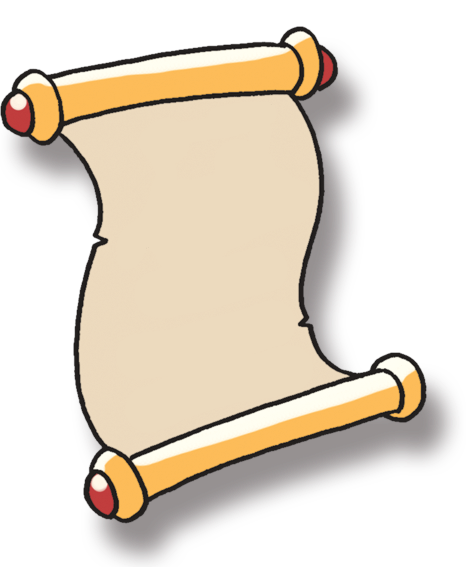 れきしてきな
しょうこが
のこっています
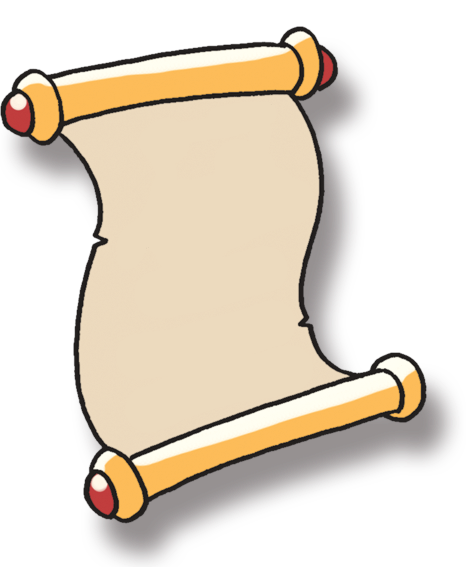 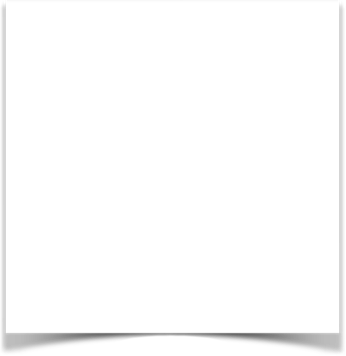 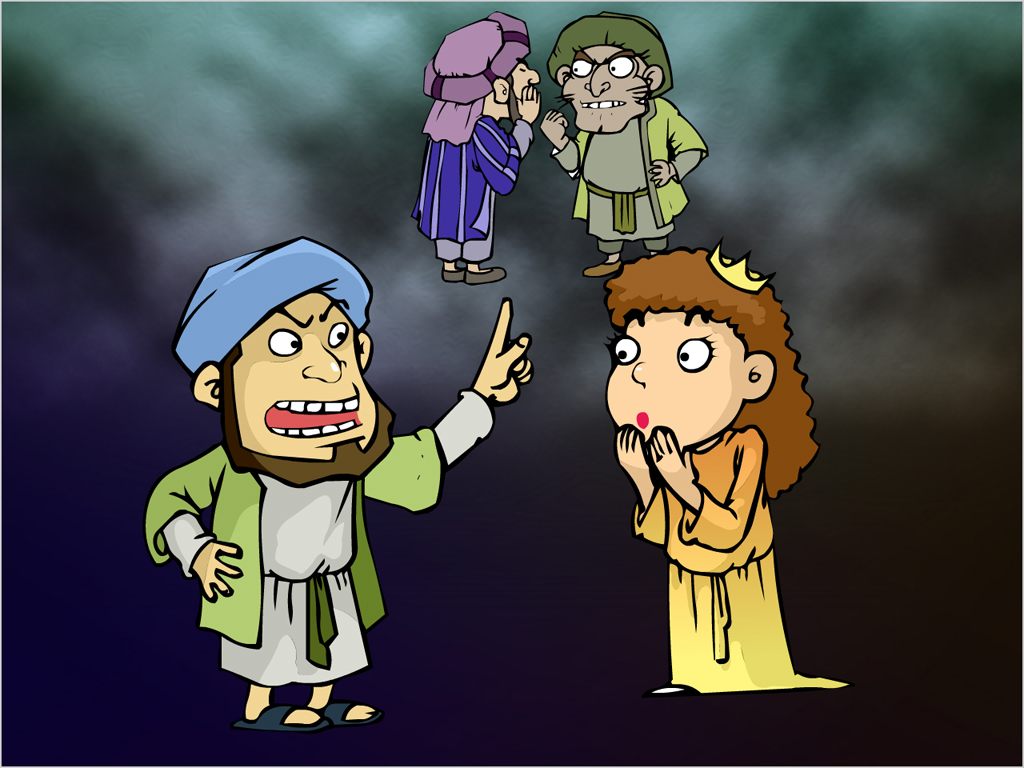 [Speaker Notes: 1) 本(ほん)に記録(きろく)されています (エステル9:32)]
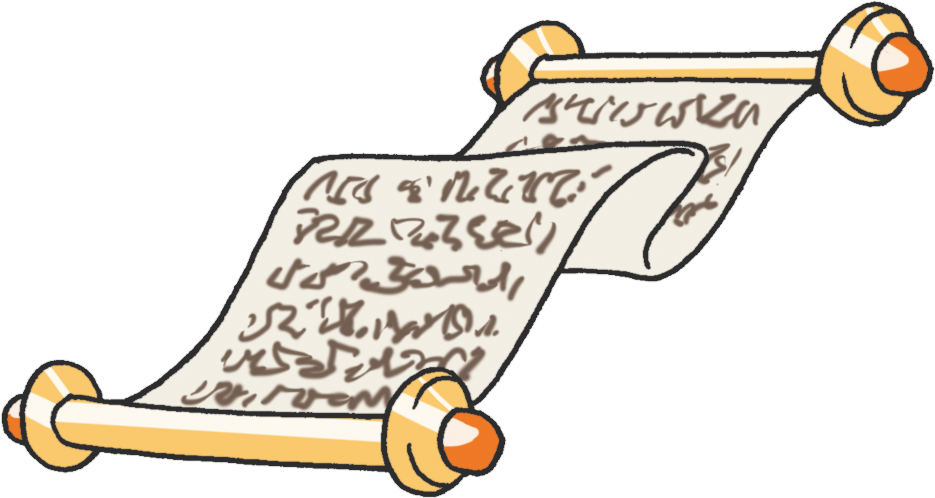 [Speaker Notes: 2) ペルシヤ王(おう)の日記(にっき)に記録(きろく)されています(エステル10:2)]
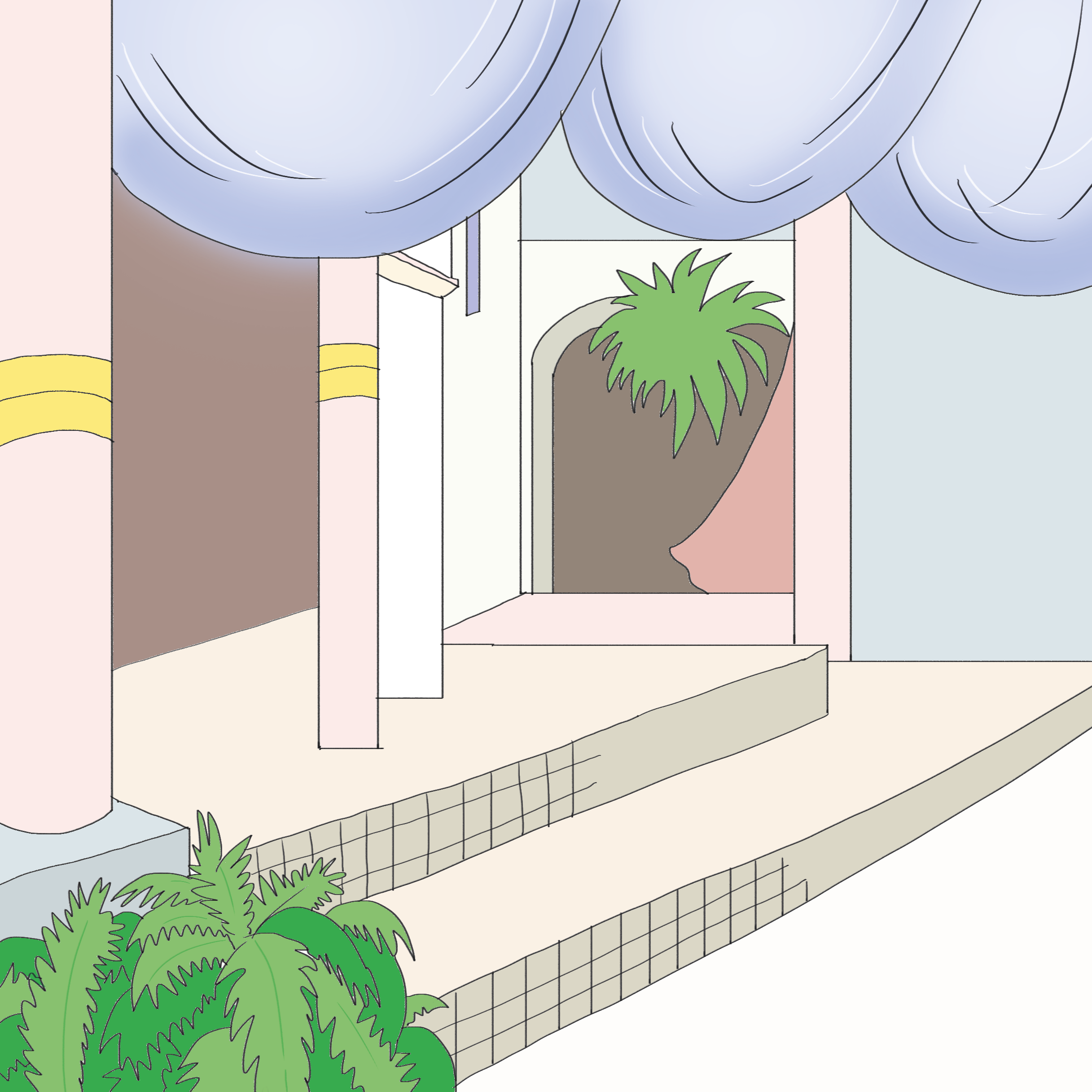 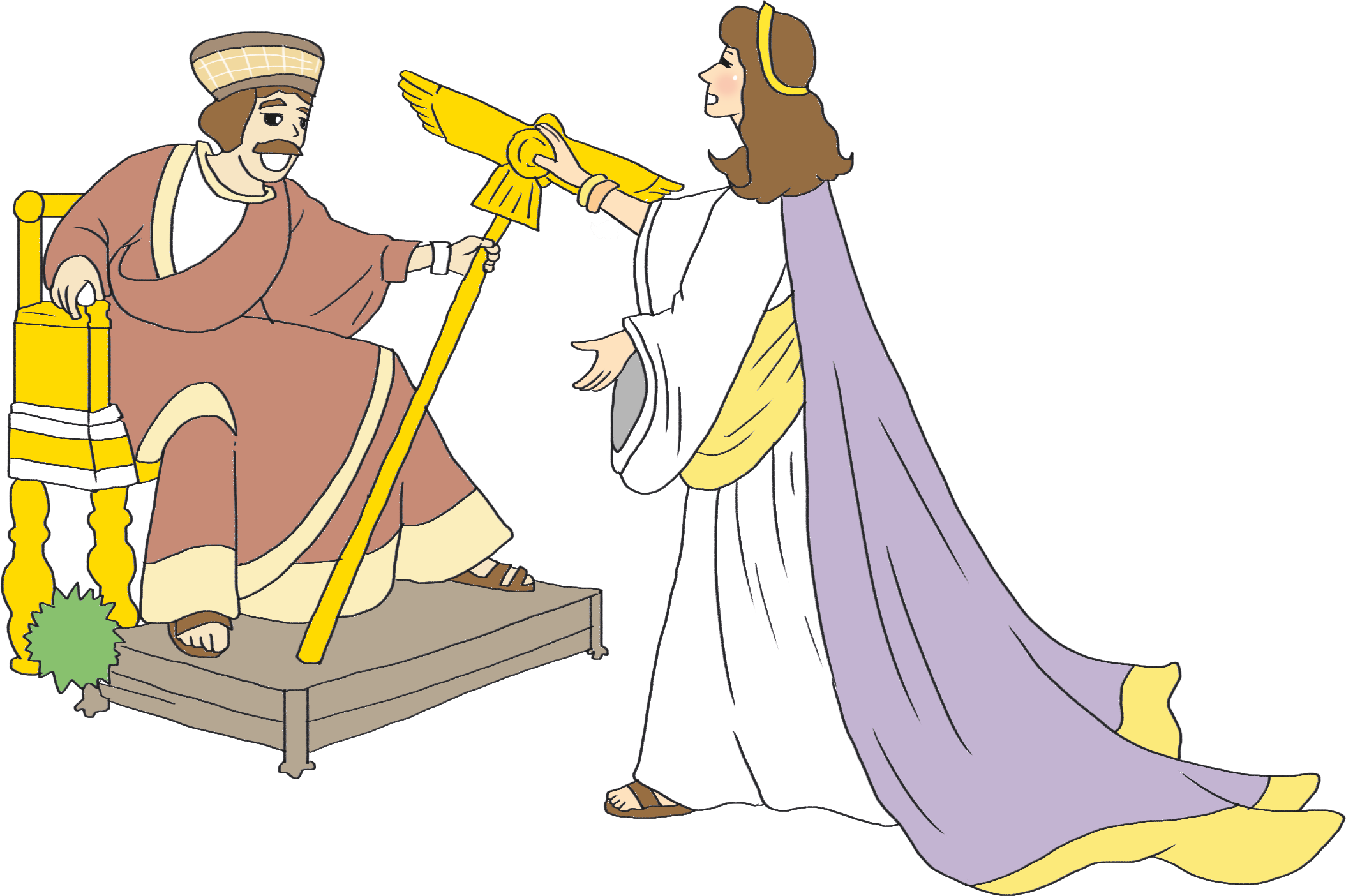 [Speaker Notes: 3) 全民族(ぜんみんぞく)に平和(へいわ)を語(かた)リました(エステル10:3)]
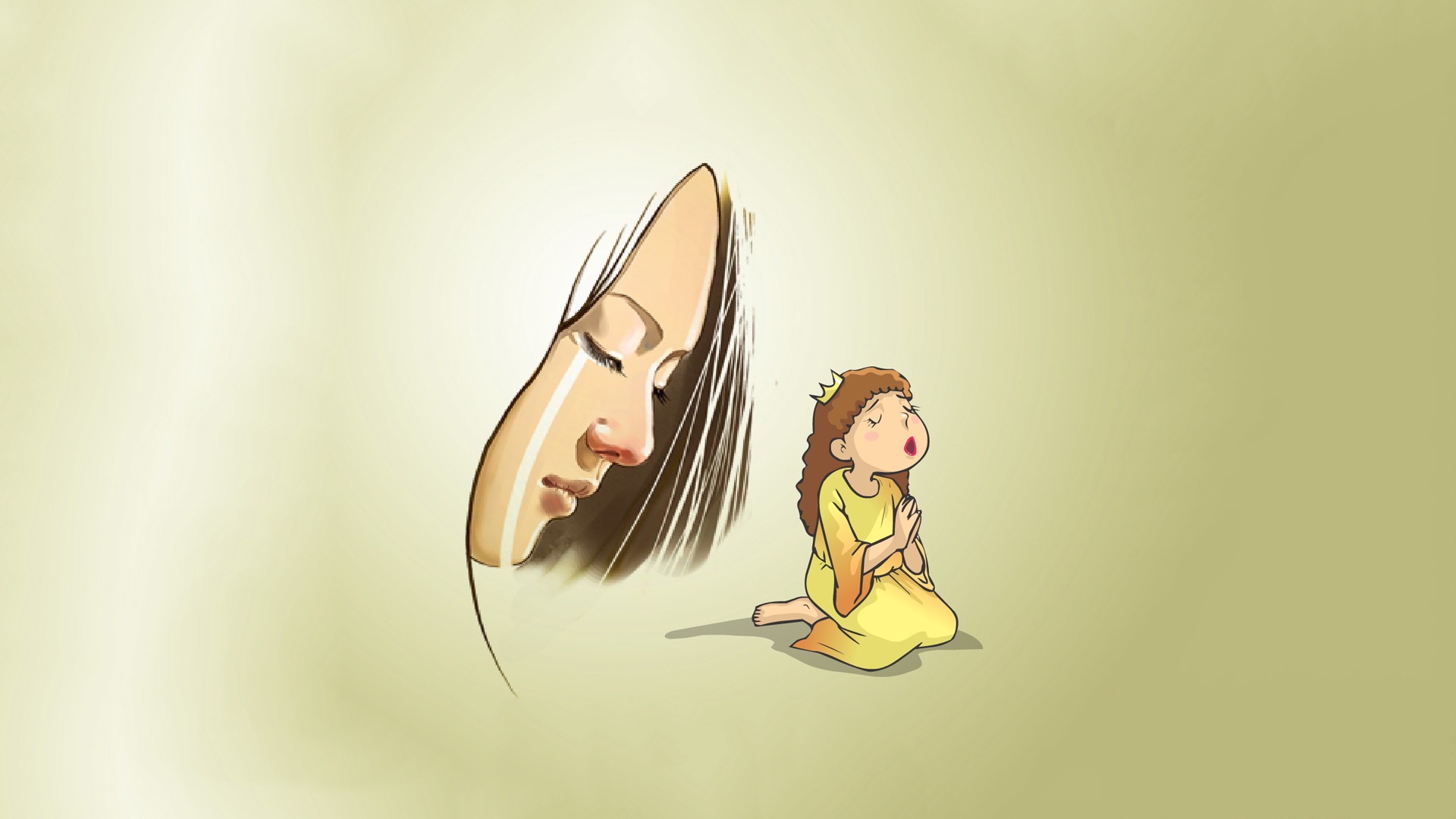 [Speaker Notes: レムナント1人が生かします]
みことばを わたしの　ものにする　フォーラム　じかん
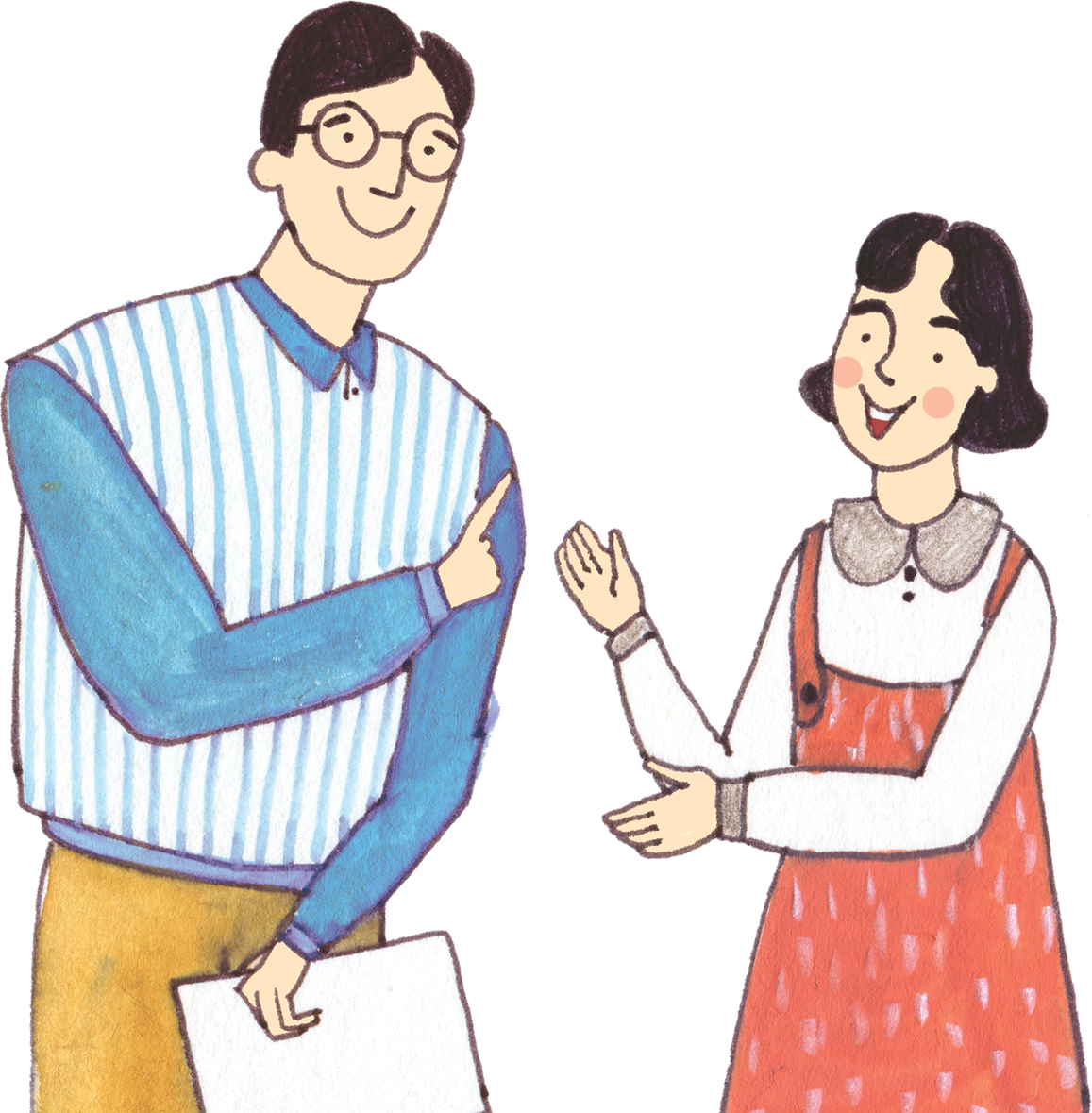